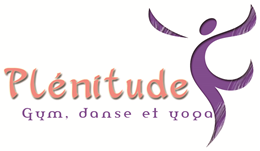 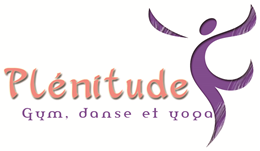 INSCRIPTION ADULTE
INSCRIPTION ADULTE
Nom : ….……………………………………………………
Prénom :…………………………………………………..Date de naissance : ………………………………….
Adresse :……………………………………………………………………………………………………………………….
Téléphone :………………………………………………Mail : ……………………………………………………….

Cours (plusieurs choix possibles) :    
GYM Vitalité SENIORS : lundi 10h15-11h15
GYM Stretching : jeudi 10h15-11h15
GYM Vitalité : lundi 18h-19h
GYM Tonic : mardi 20h30-21h30
GYM Douce : lundi 20h15-21h15
YOGA :
lundi 20h45-22h
jeudi 8h45-10h
jeudi 19h15-20h30
DANSE Modern jazz (+ de 15 ans): mercredi 20h-21h30

Les cours ne pourront être mis en place qu’à partir de 10 participants.
Les inscriptions ne sont pas remboursables (sauf en cas d’un nombre insuffisant d’inscriptions).
Nom : ….……………………………………………………
Prénom :…………………………………………………..Date de naissance : ………………………………….
Adresse :……………………………………………………………………………………………………………………….
Téléphone :………………………………………………Mail : ……………………………………………………….

Cours (plusieurs choix possibles) :    
GYM Vitalité SENIORS : lundi 10h15-11h15
GYM Stretching : jeudi 10h15-11h15
GYM Vitalité : lundi 18h-19h
GYM Tonic : mardi 20h30-21h30
GYM Douce : lundi 20h15-21h15
YOGA :
lundi 20h45-22h
jeudi 8h45-10h
jeudi 19h15-20h30
DANSE Modern jazz (+ de 15 ans): mercredi 20h-21h30

Les cours ne pourront être mis en place qu’à partir de 10 participants.
Les inscriptions ne sont pas remboursables (sauf en cas d’un nombre insuffisant d’inscriptions).
Contacts:
plenitude.calmont@gmail.com
plenitude-calmont.fr
Fabienne ETHEVE 07.81.55.09.08
Contacts:
plenitude.calmont@gmail.com
plenitude-calmont.fr
Fabienne ETHEVE 07.81.55.09.08
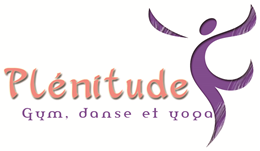 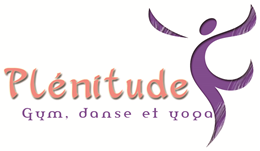 Adhésion annuelle à Plénitude : 20 € 
Si adhésion famille à Plénitude : 15 € le suivant
Cotisation annuelle :
1 cours gym : 70 €
Forfait gym : 90 € 
1 cours danse ou yoga : 90 €
Forfait multi-cours : 130 €
 
Modalités de paiement : 
Le paiement est à effectuer au plus tard au 3e cours, au comptant ou sous forme de 3 chèques maximum (encaissés de octobre à décembre).
  
 Chèque(s) bancaire(s) à l’ordre de Plénitude: ………….€ 
                comptant            3 fois 
 Espèces: …………..€
 
Nom et N° Assurance Responsabilité Civile : 
………………………………………………………………………………………………………………………………………………………………………………

Autorisation du droit à l’image : OUI/NON

Joindre au dossier copie du certificat médical (valable 3 ans) ou la décharge de responsabilité et le règlement intérieur signé.
Adhésion annuelle à Plénitude : 20 € 
Si adhésion famille à Plénitude : 15 € le suivant
Cotisation annuelle :
1 cours gym : 70 €
Forfait gym : 90 € 
1 cours danse ou yoga : 90 €
Forfait multi-cours : 130 €
 
Modalités de paiement : 
Le paiement est à effectuer au plus tard au 3e cours, au comptant ou sous forme de 3 chèques maximum (encaissés de octobre à décembre).
  
 Chèque(s) bancaire(s) à l’ordre de Plénitude: ………….€ 
                comptant            3 fois 
 Espèces: …………..€
 
Nom et N° Assurance Responsabilité Civile : 
………………………………………………………………………………………………………………………………………………………………………………

Autorisation du droit à l’image : OUI/NON

Joindre au dossier copie du certificat médical (valable 3 ans) ou la décharge de responsabilité et le règlement intérieur signé.